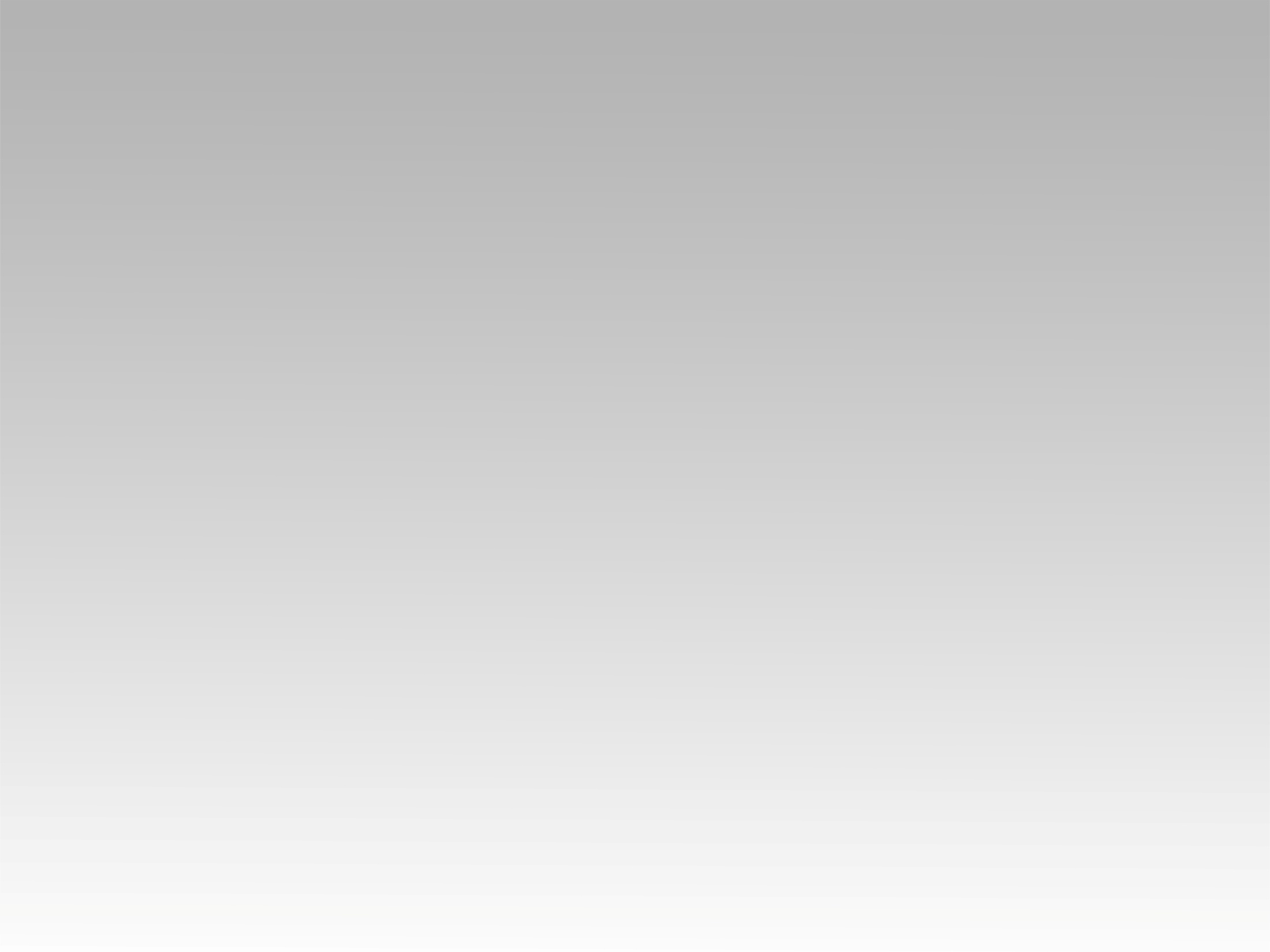 ترنمية 
مالَ النهارُ سيدي
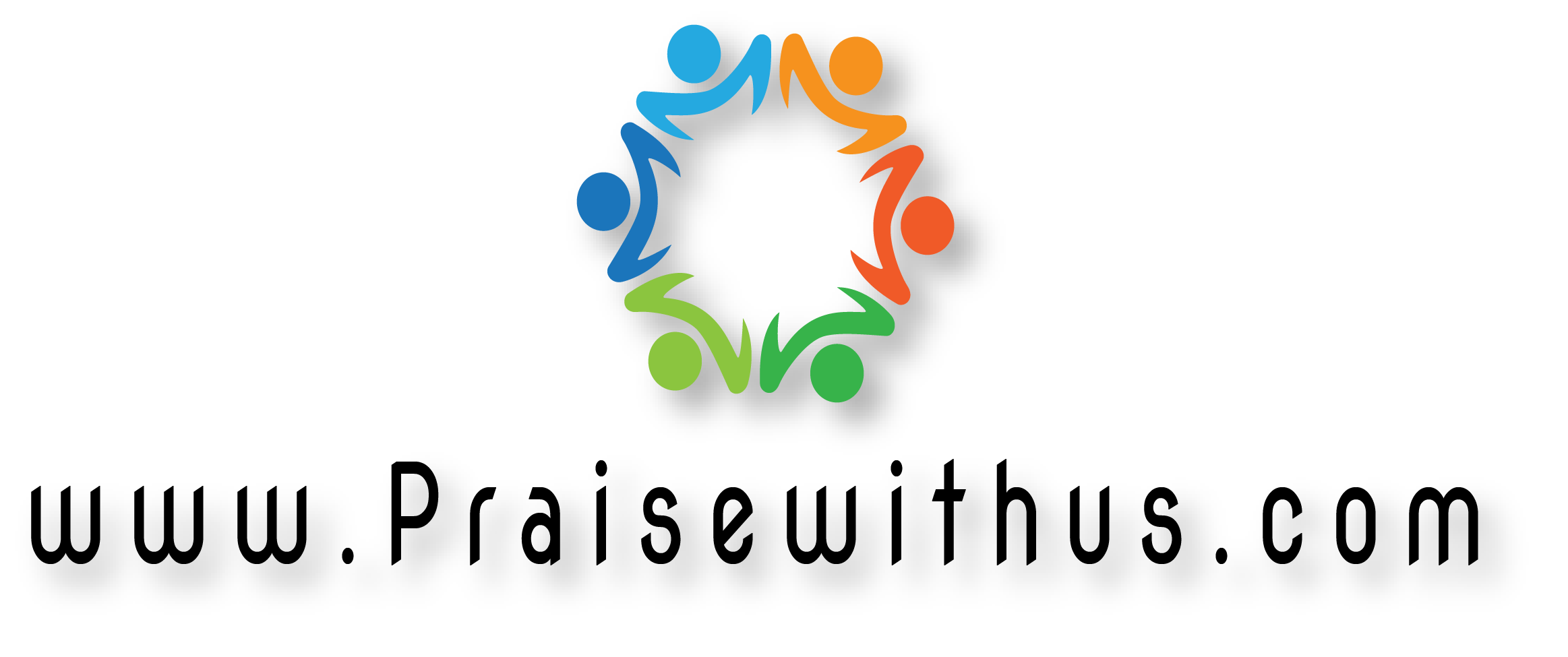 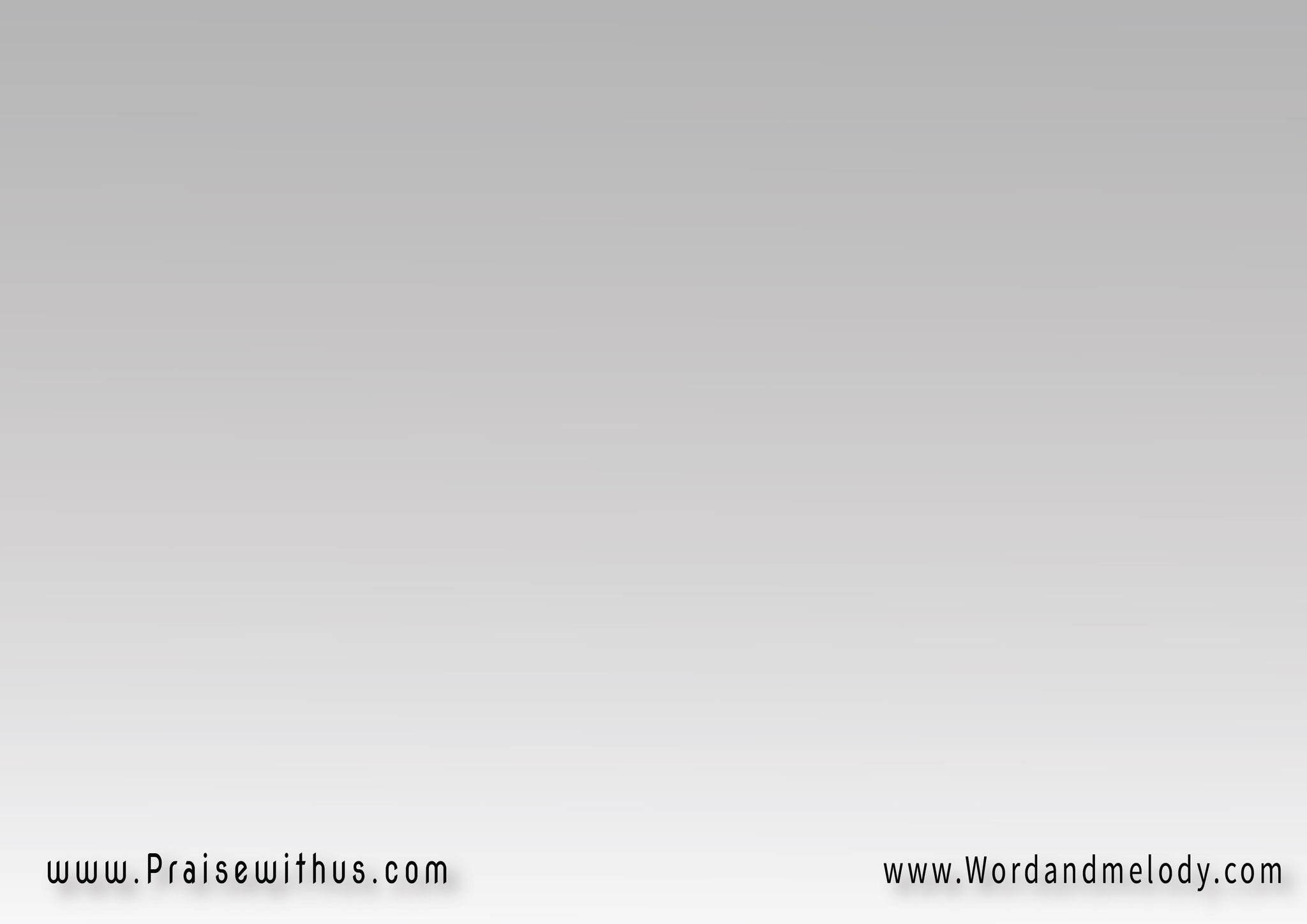 1-
مَالَ النَّهَارُ سَيِّدي   وَقد دَنـا الظَّلامْوَالخَوْفُ أعيَاني وَقد   تَزَعْزَعَ السَّلامْأسرِعْ إليَّ إنَّنـــــــي   أحتـــاجُكَ الآنَ
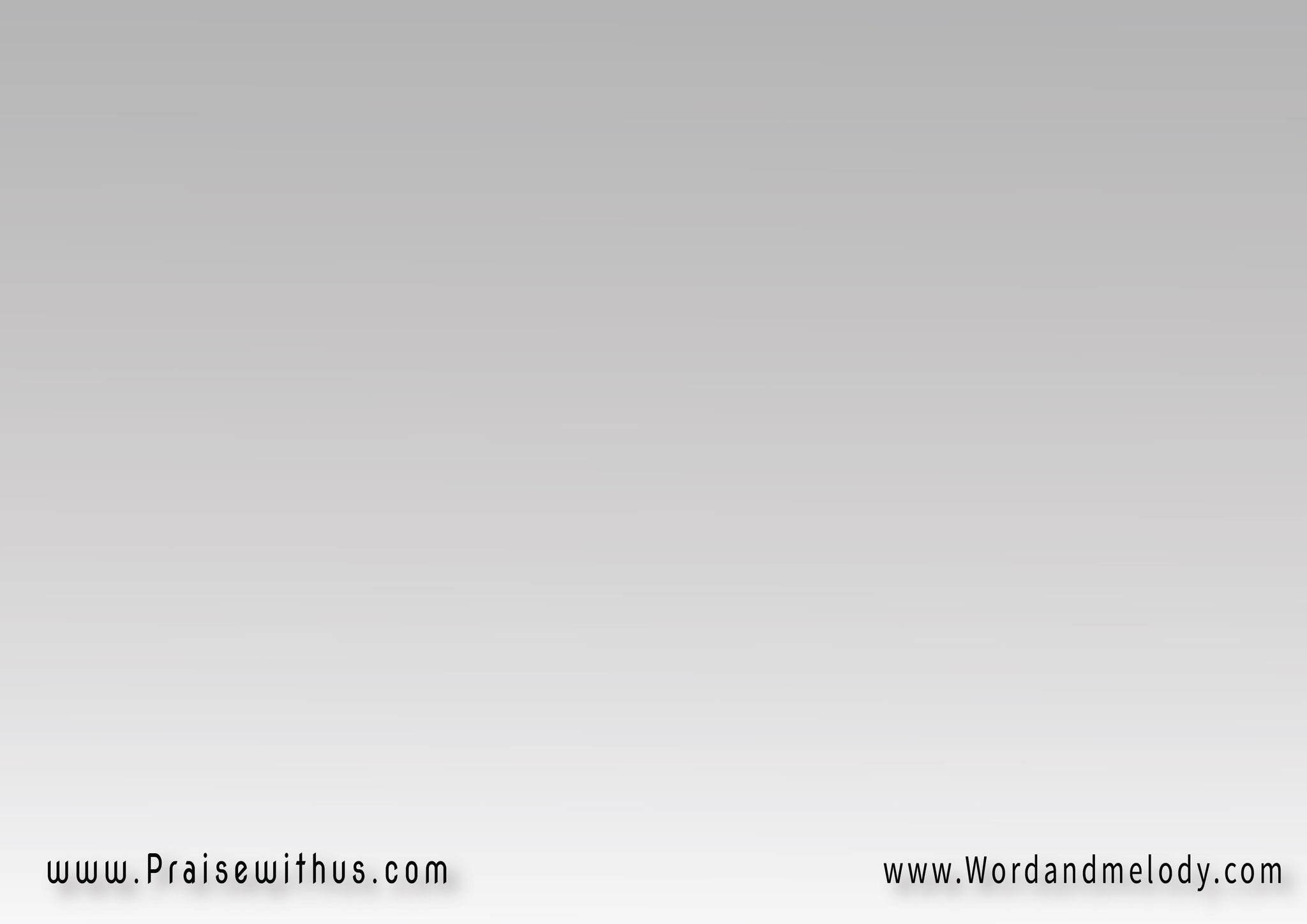 القرار:شُكرَاً لَكَ ياسَيِّدي
إنِّي يَقينـــاً أعلَمُفي هَذِهِ جَمِيعِهَـــا   
بِكَ اِنتِصَاري يَعظُمُ
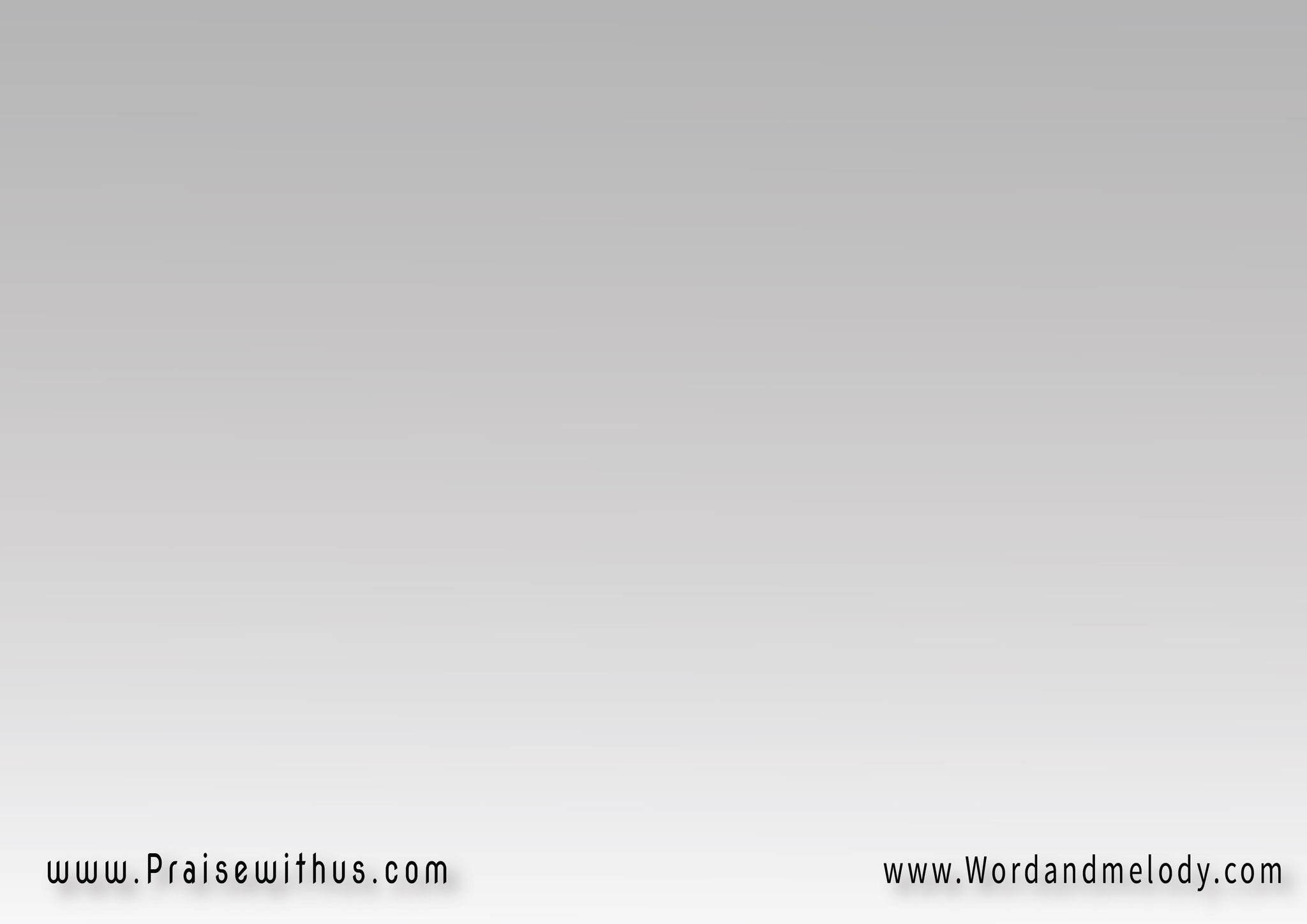 2-
وَفي الظَّلامِ الدَّامِسِ   تَقتَرِبُ الذِّئـابْتُحِيطُ بي أخطارُهــا   وَلَيْسَ مَنْ تَهَابْأنتَ الَّذي تُبيدُهـــــا   أحتَــــاجُكَ الآنَ
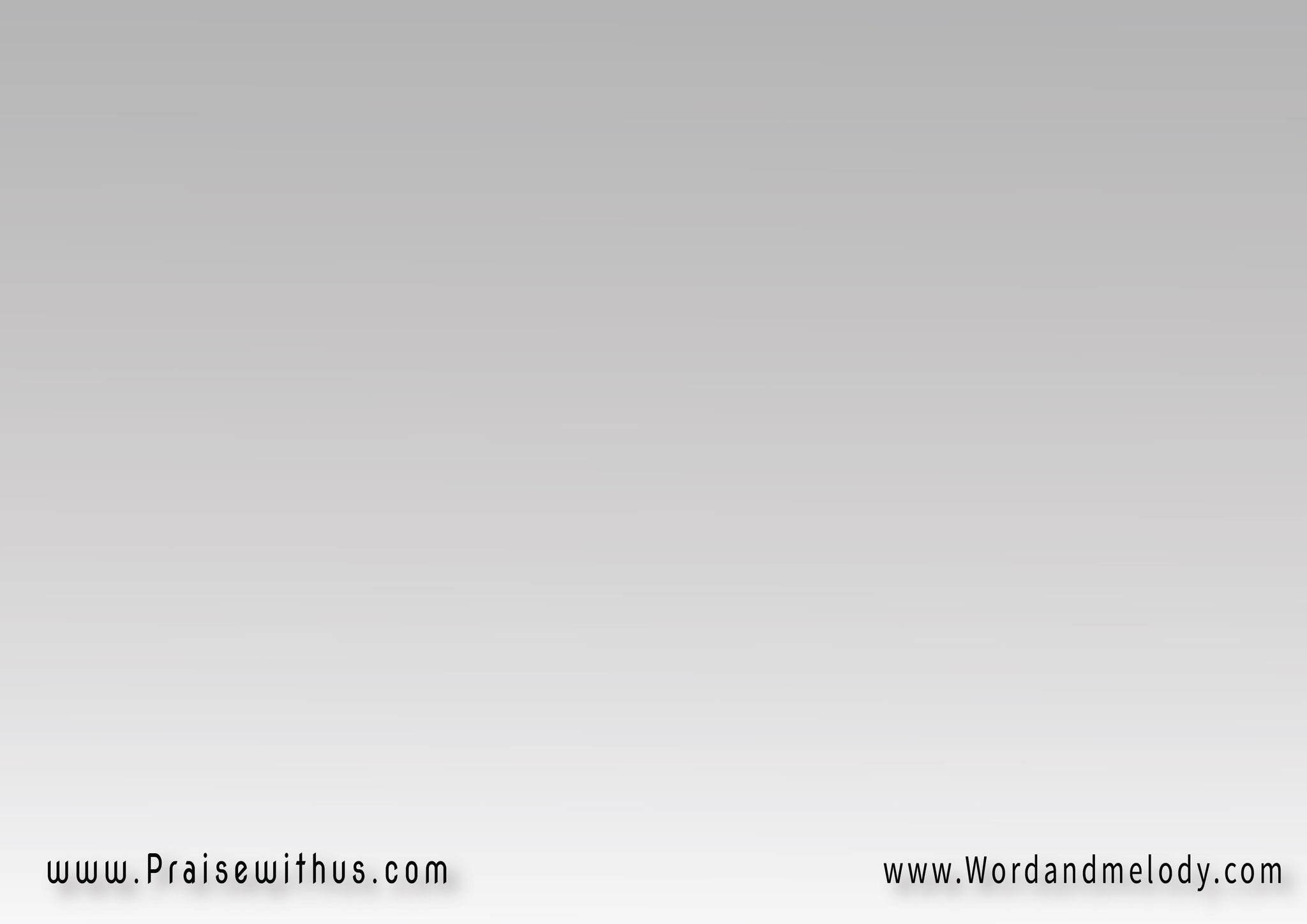 القرار:شُكرَاً لَكَ ياسَيِّدي
إنِّي يَقينـــاً أعلَمُفي هَذِهِ جَمِيعِهَـــا   
بِكَ اِنتِصَاري يَعظُمُ
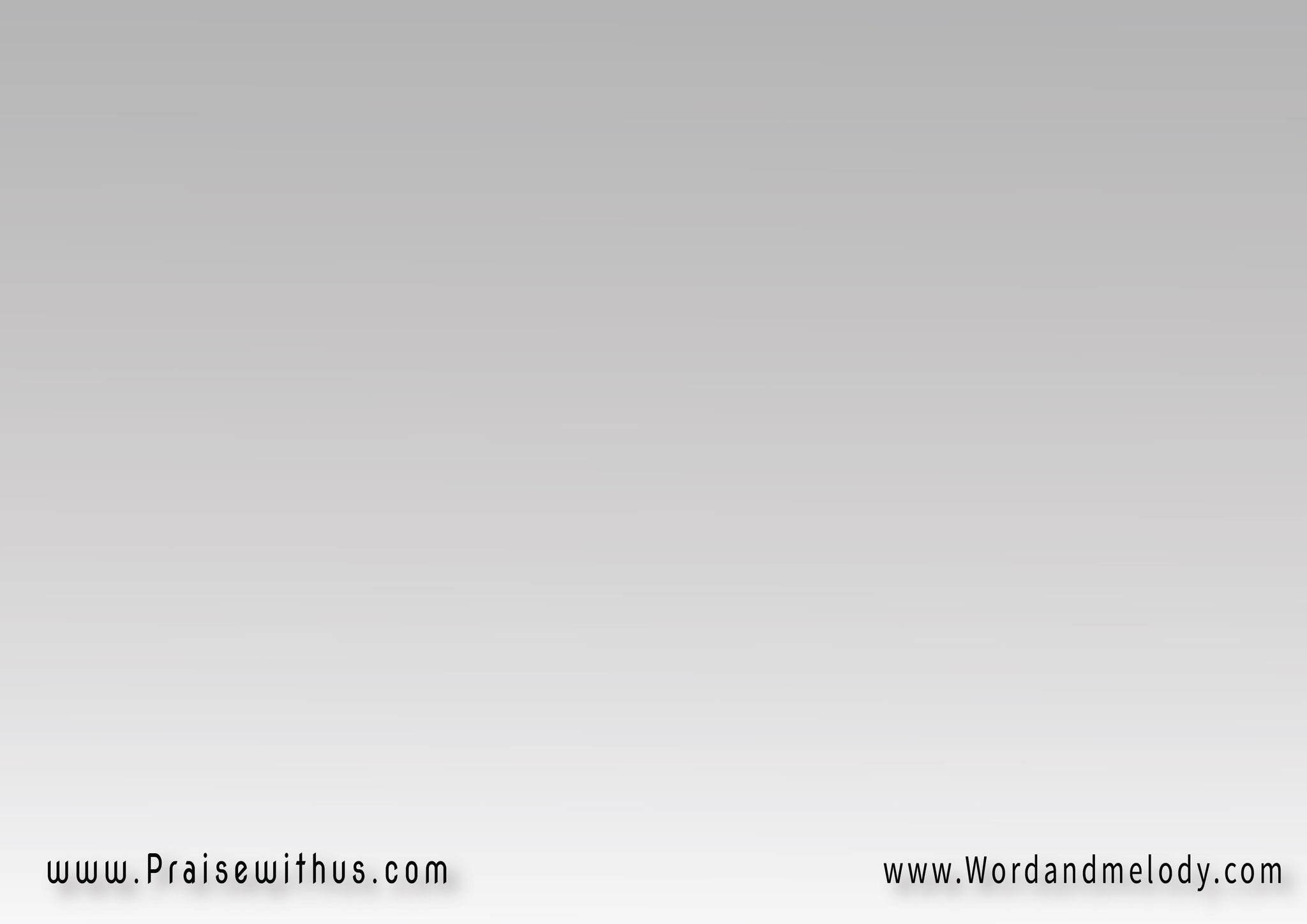 1-
وَعِندَما يَأتي النَّهَارْ   وَتَختَفي الأخطارْهَل سَوفَ أنسَـاكَ وَهَل   أُهَادِنُ الأشــرَارْدَعْ طِلبَتي في كُلِّ حَالْ   أُرِيــــدُكَ الآنَ
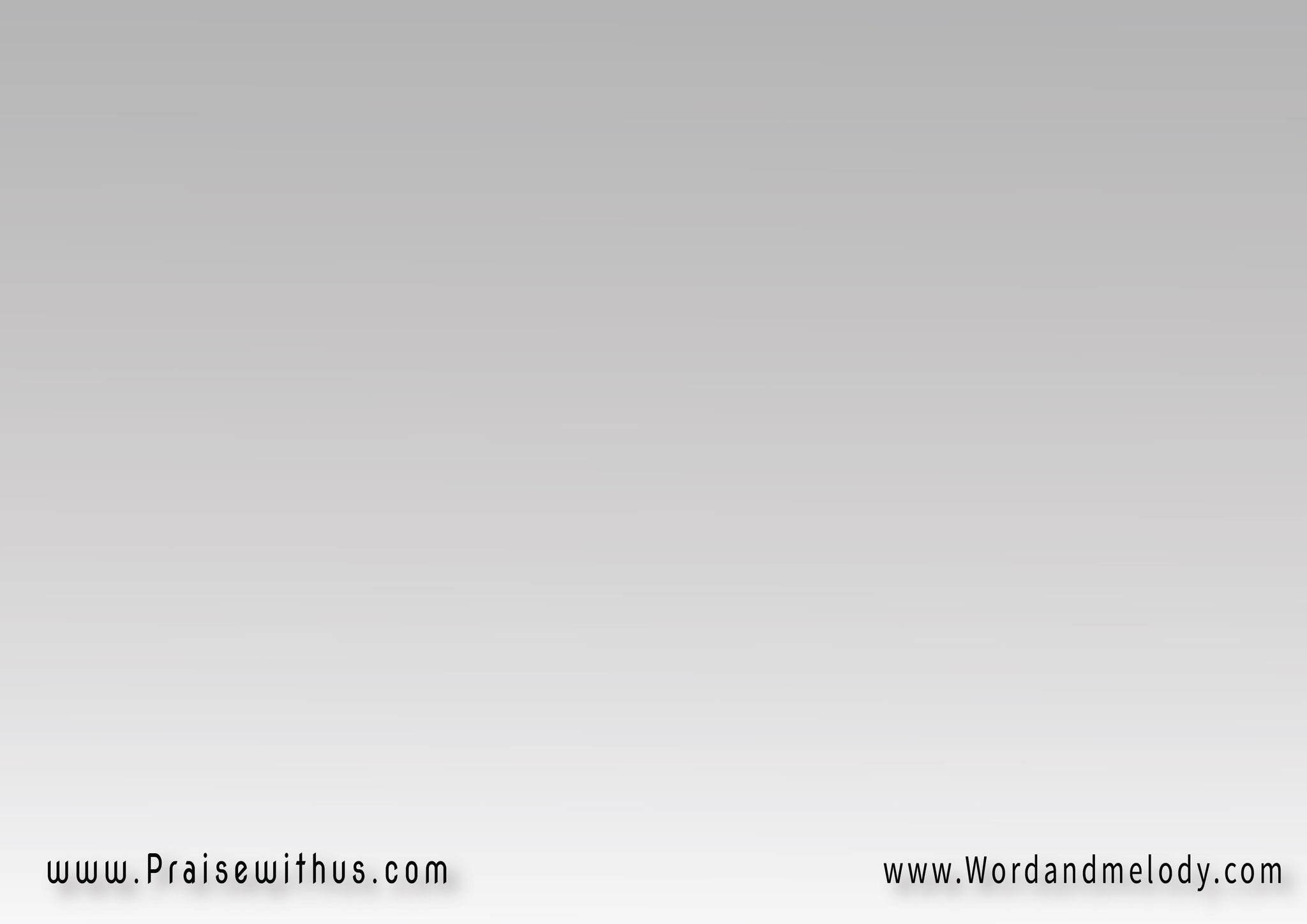 القرار:شُكرَاً لَكَ ياسَيِّدي
إنِّي يَقينـــاً أعلَمُفي هَذِهِ جَمِيعِهَـــا   
بِكَ اِنتِصَاري يَعظُمُ
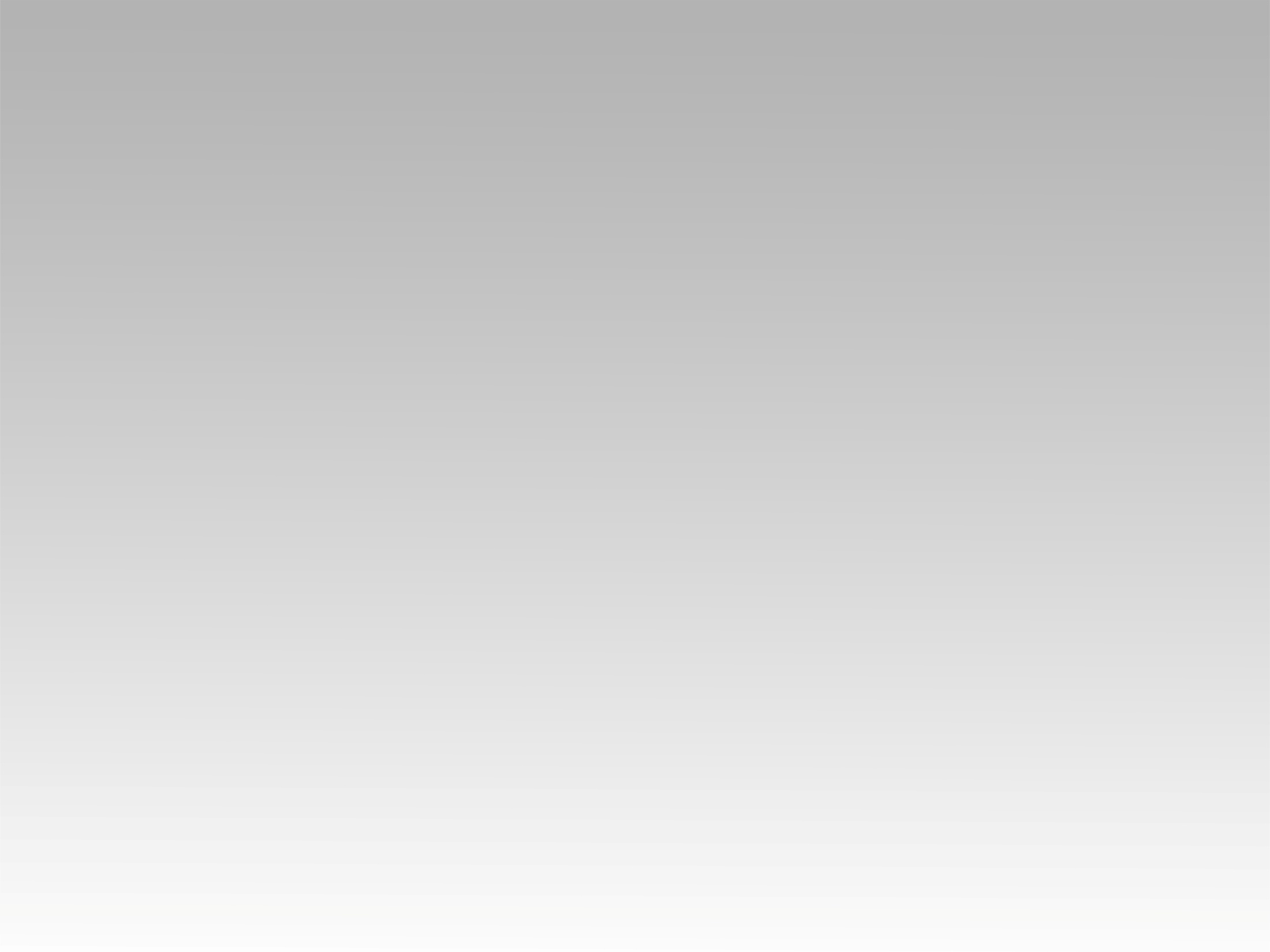 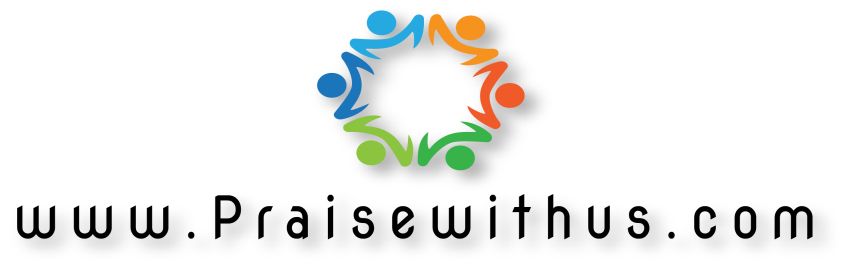